Roads and Fires
Anatomy of Roads


Surface Drainages structures
Cut and Fill Road
Road Surface, Insloped
Gravel?
Cut slope
Fill Slope
Hillside
Ditch
Ditch Relief Culvert
Fill Roads
Fill Through
Turn Pike
Road Surface Shape
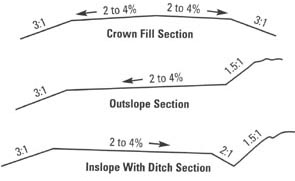 Road Drainage – Belt Top
Rolling Dip
Spring and Fall use
Slash Filter Windrows
Ditch Relief Inlet
Common Impacts to Roads
Over use – powdering
Poor blading – side casting of surface material
Over watering – rutting
Damage to drainage structures – surface and ditch
Undercutting of toe slope – long term erosion
Damage to signs and gates
Discussion